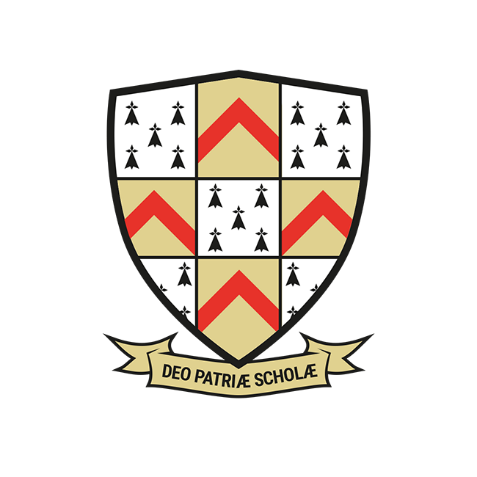 GCSE FRENCH OR GERMAN
In year 9, you will start the GCSE course in MFL.
You now need to decide whether you would prefer to continue to study French OR German.
It is important to make the right choice for you, so here is some advice to help you…
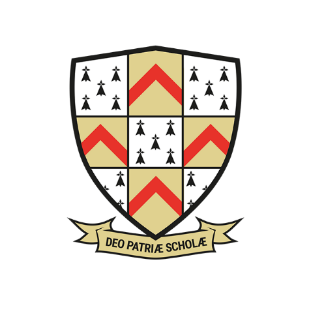 MFL GCSE COURSE AT KING EDWARD VI SCHOOL, LICHFIELD
MFL LANGUAGE PREFERENCE
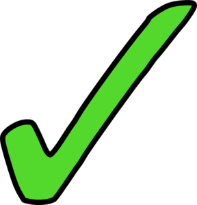 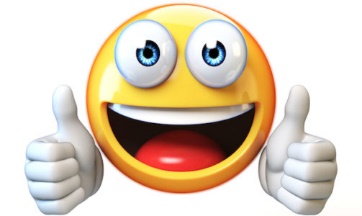 DO 

discuss with your parent(s)/carer(s)
consider which language you feel most confident in
consider how much progress you have made in each language – look at your exercise and passbooks
check your year 7 and year 8 reports (available on Switch) 
ask your teachers
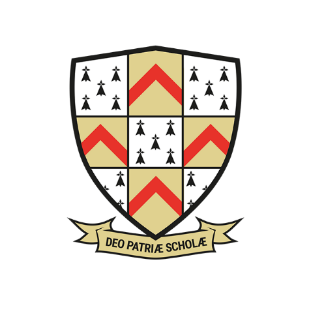 MFL GCSE COURSE AT KING EDWARD VI SCHOOL, LICHFIELD
MFL LANGUAGE PREFERENCE
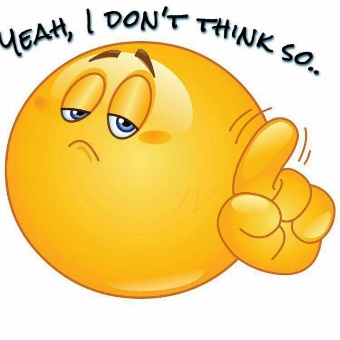 DON’T

base your preference on which language your friend(s) might be choosing.  Classes will be changing significantly over the next two years.
choose a language just because you really like the teacher or because you really don’t like them!  You will most likely have different teachers over the next 2 years.
worry!  Flip a coin if you really can’t decide!  Having EITHER language is a fantastic skill!
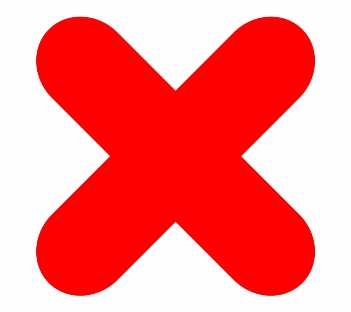 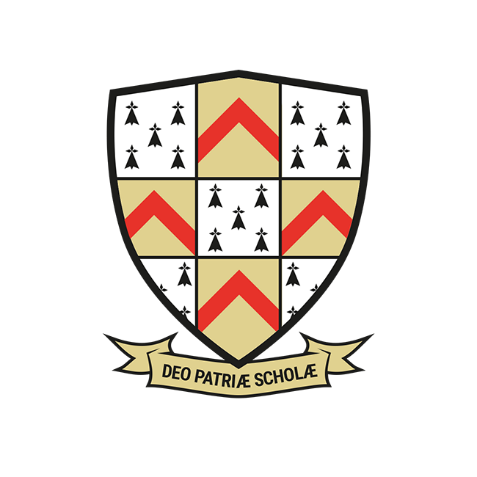 Y8-9 MFL
Your parents have been sent a letter via email and the letter is on the website.
You MUST discuss with them
You must tell your French or German teacher by FRIDAY 14TH MAY latest.
A word of warning!  IF YOU MISS THE DEADLINE, YOU WILL LOSE THIS OPPORTUNITY AND WE WILL CHOOSE FOR YOU!
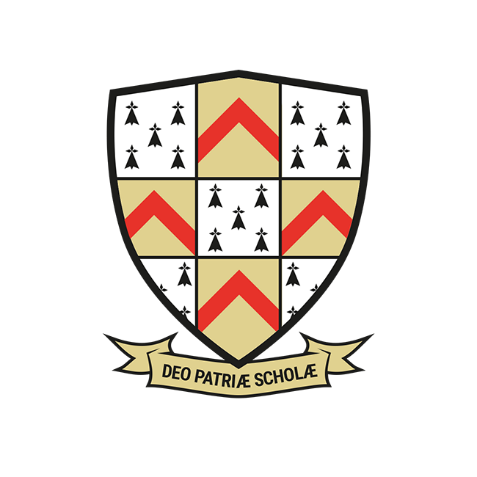 Y8-9 MFLA FINAL WORD…
PLEASE, PLEASE, PLEASE REMEMBER…
you are expressing a PREFERENCE only and we may not be able to fit you into your preferred language class.
BUT, we will try our absolute best for you.